Biomed. Data Science:Transition from Mining to Modeling
Mark Gerstein, Yale Universitygersteinlab.org/courses/452
(last edit in spring ’19, pack #14)
Combining Mining & Modeling
Complementarity of physical & ML approaches
“Physical approaches in principle being directly interpretable and offering the potential of extrapolation beyond observed conditions, whereas data-driven approaches are highly flexible in adapting to data”
Hybrid #1: ML into physical 
e.g. Emulation of specific parts of a physical for computational efficiency 
More..
Hybrid #2: Physical knowledge can be integrated into ML framework
Network architecture
Physical constraints in the cost function
Expansion of the training dataset for under sampled domains (ie physically based data augmentation) [More….]
https://www.nature.com/articles/s41586-019-0912-12019 Nature volume 566, pages195–204 (2019)
Hybrid #1: ML into physical models
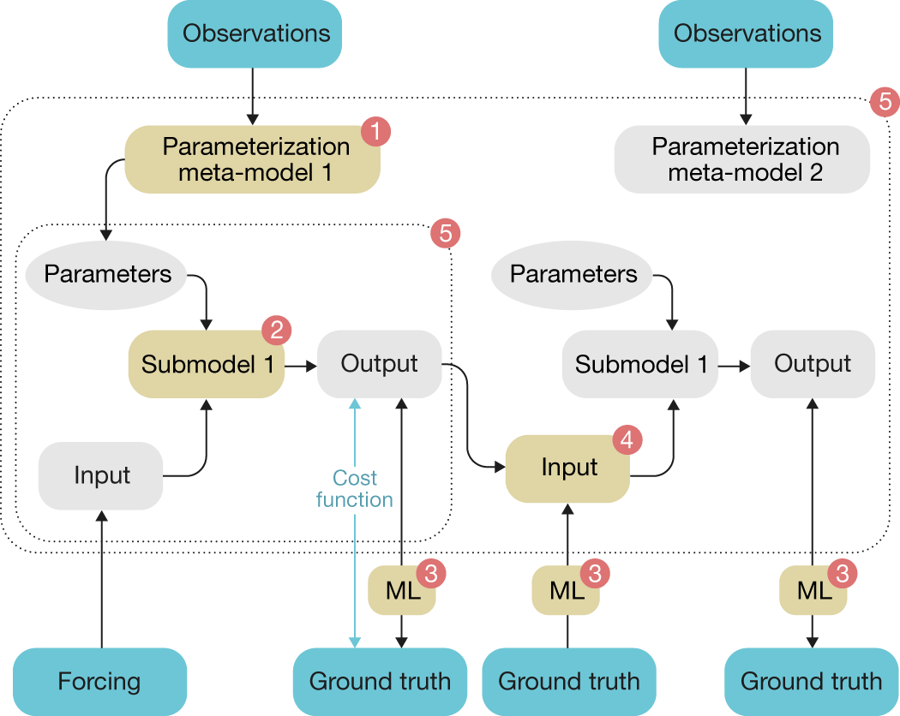 https://www.nature.com/articles/s41586-019-0912-12019 Nature volume 566, pages195–204 (2019)
(1) Improving parameterizations
 
(2) Replacing a ‘physical’ sub-model with a machine learning model
 
(3) Analysis of model–observation mismatch
 
(4) Constraining submodels
 
(5) Surrogate modelling or emulation
Example of Hybrid #2: Integrating Physical Knowledge into Machine Learning
Physical Data Augmentation for Hybrid Physical-Statistical Model Construction
Too scant to train or to parameterize a statistical learning model
>10M
SNV
Number of sequenced exonic SNVs
~2.6K
SNV+Drug
~2.6k drug ligands associated with ~60k SNVs
~10K
~175K
SNV+PDB
SNV-protein-drug tuple in GenoDock
~175k SNVs mapped with at least one human PDB (>2.8Å )
~10K
SNV-protein
-drug
Physically-based Data Augmenting
~0.1K
SNV-drug-structure tuples in GenoDock Dataset
~10K
~0.1k
(*87 human protein records from Platinum)
(Reichstein et al., Nature, 2019 & Xie et al., preprint, 2018)
Expansion of the training dataset for under sampled domains
Data augmentation is crucial to avoid overfitting
4
[Wang et al. Structure (‘19, in press)]
Framework of the GenoDock Project -  from Dataset Preparation to Model Construction
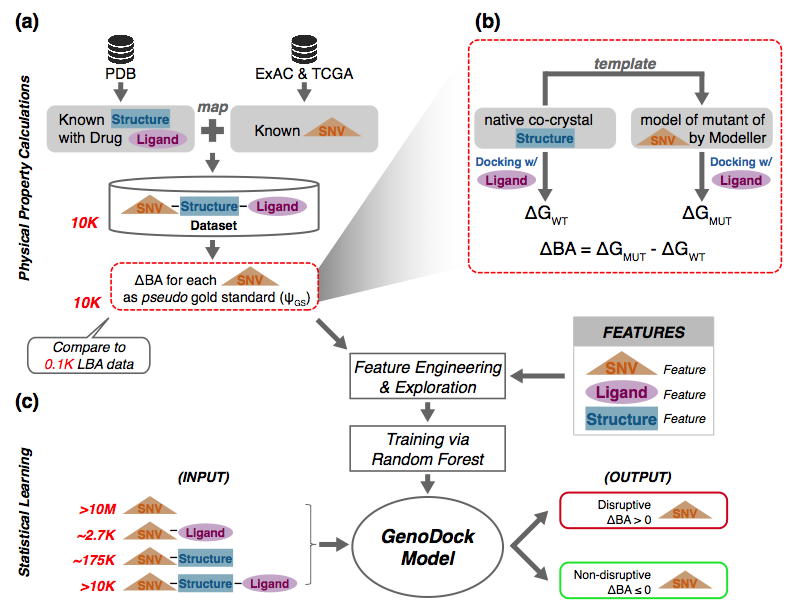 a
collecting and processing raw data
b
c
Statistical model training and testing
Wang et al., accepted by Structure, 2019
[Wang et al. Structure (‘19, in press)]